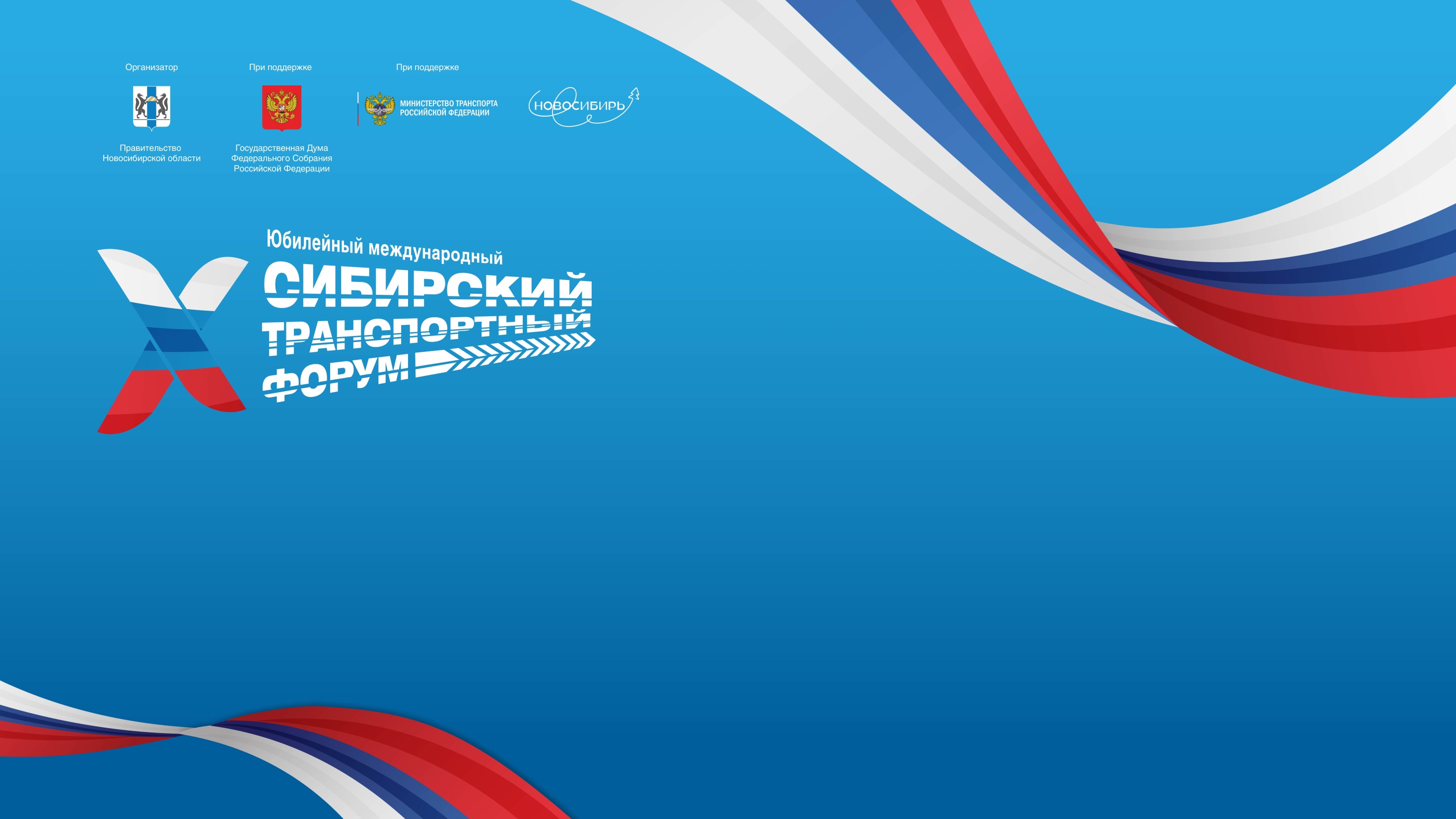 «О приоритетных направлениях деятельности Министерства транспорта      Российской Федерации по нормативно-правовому регулированию в сфере обеспечения транспортной безопасности»
Белова Алина Салимьяновна – консультант аналитического отдела Департамента транспортной безопасности Минтранса России
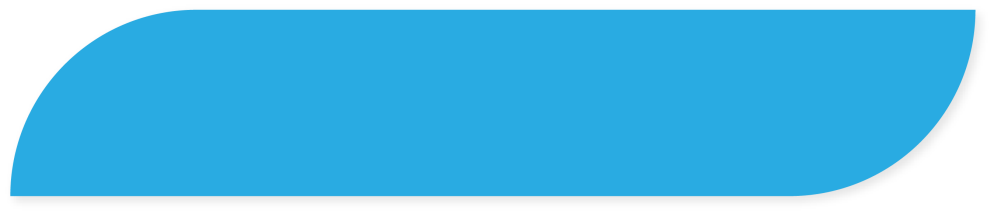 29 июня 2023
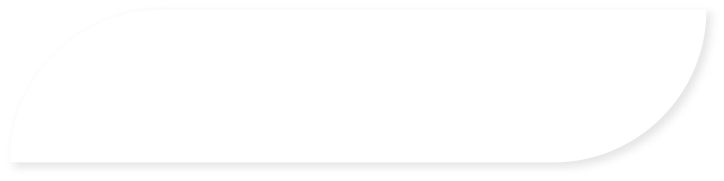 г. Новосибирск